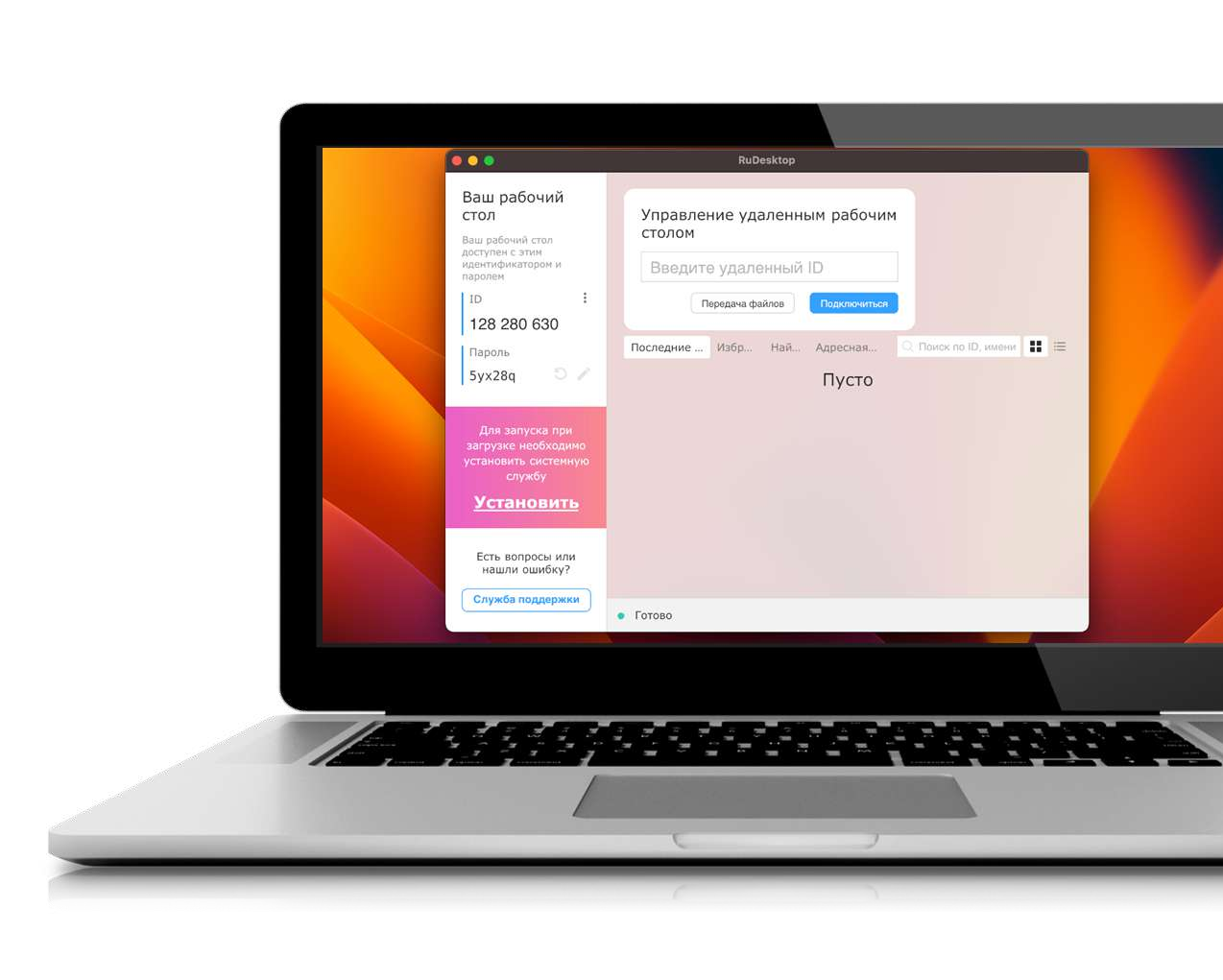 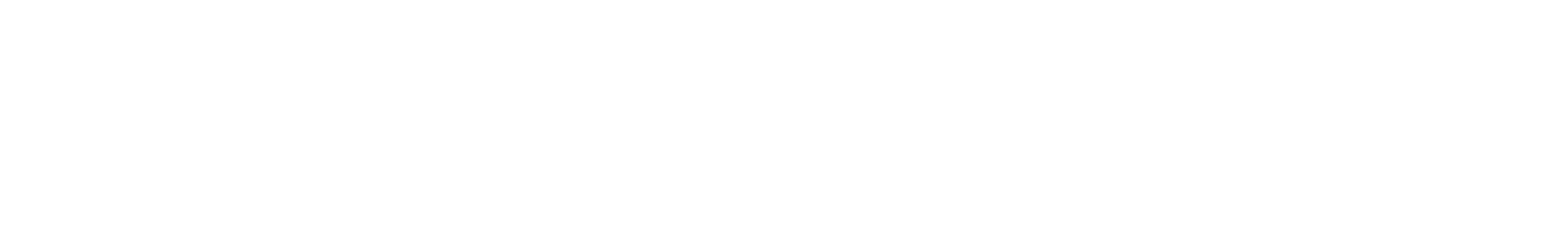 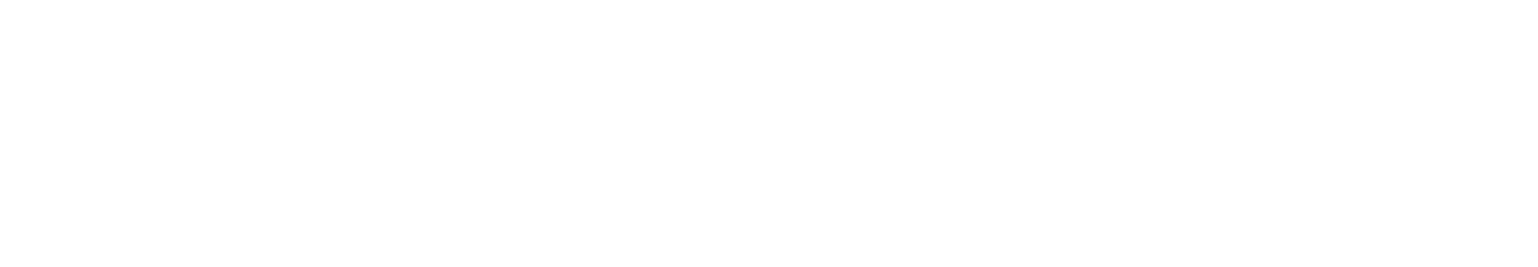 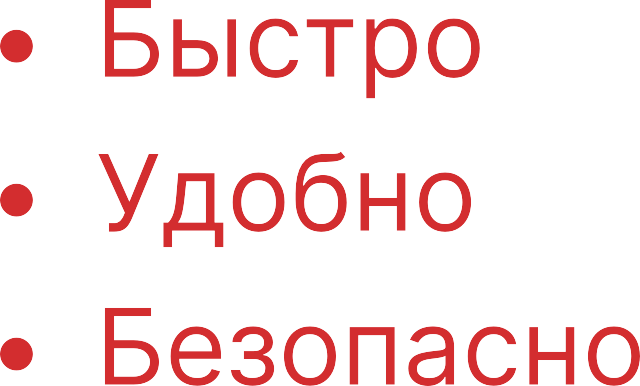 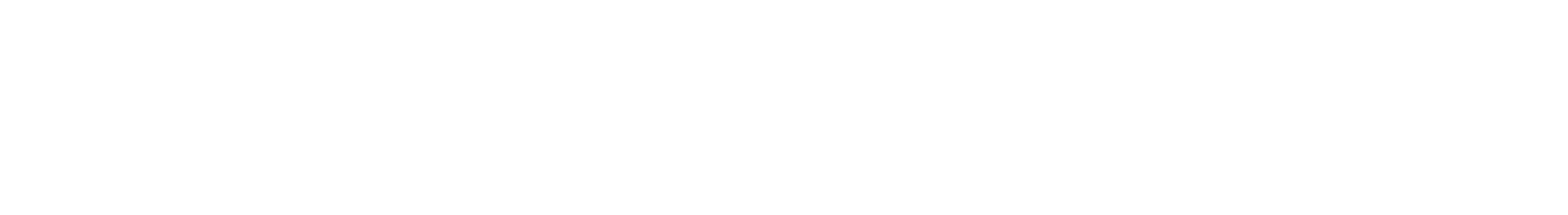 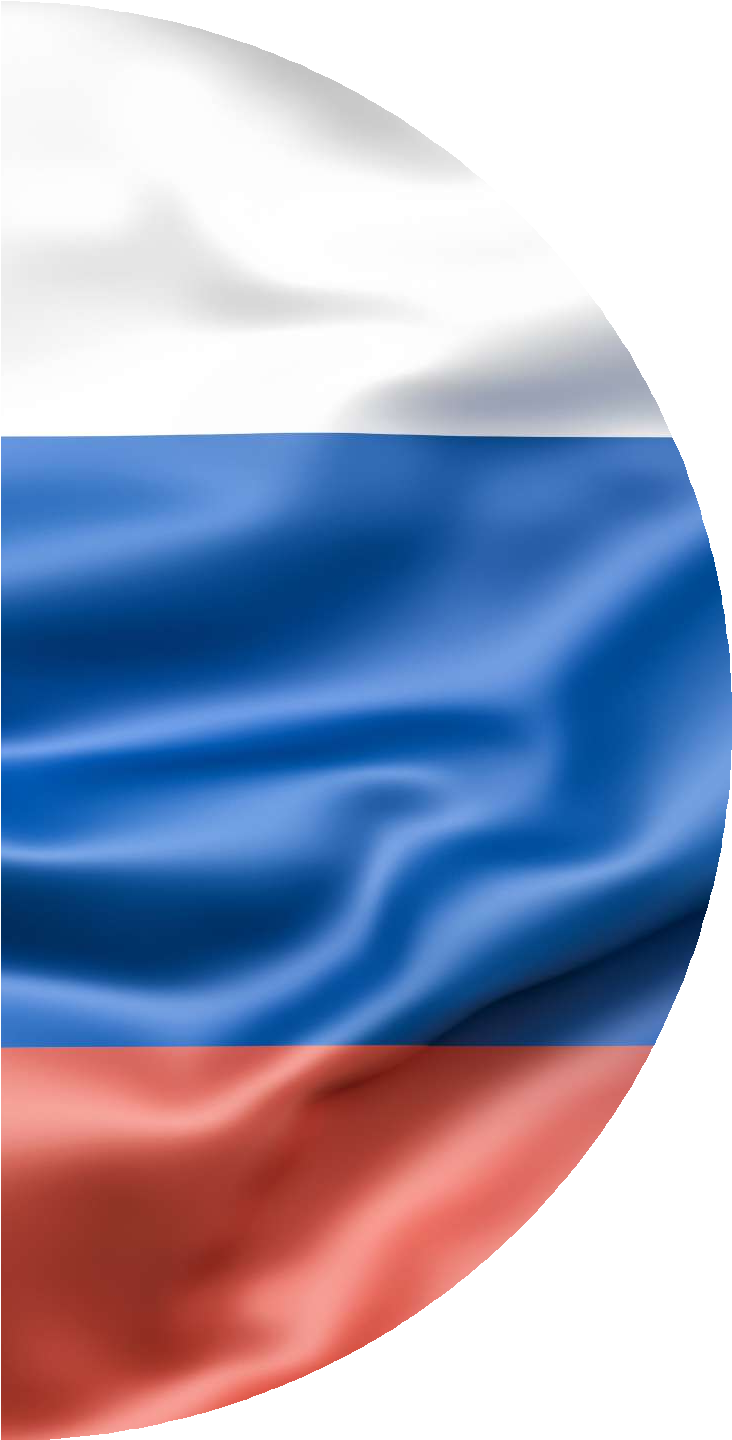 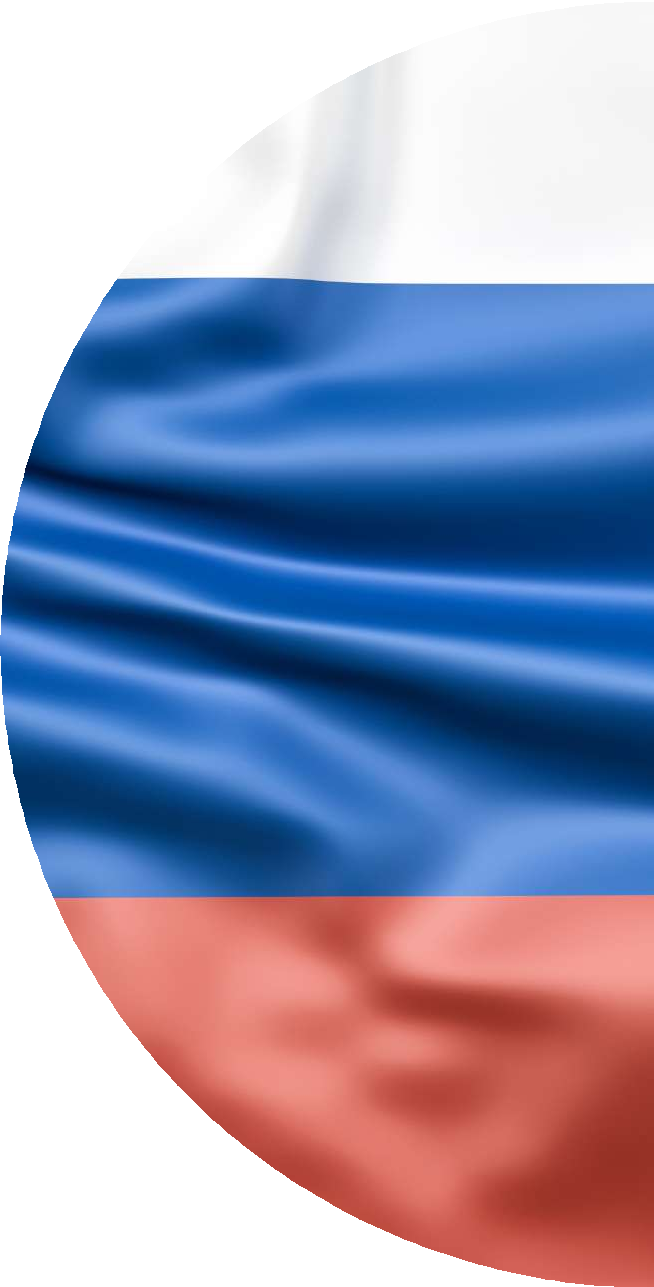 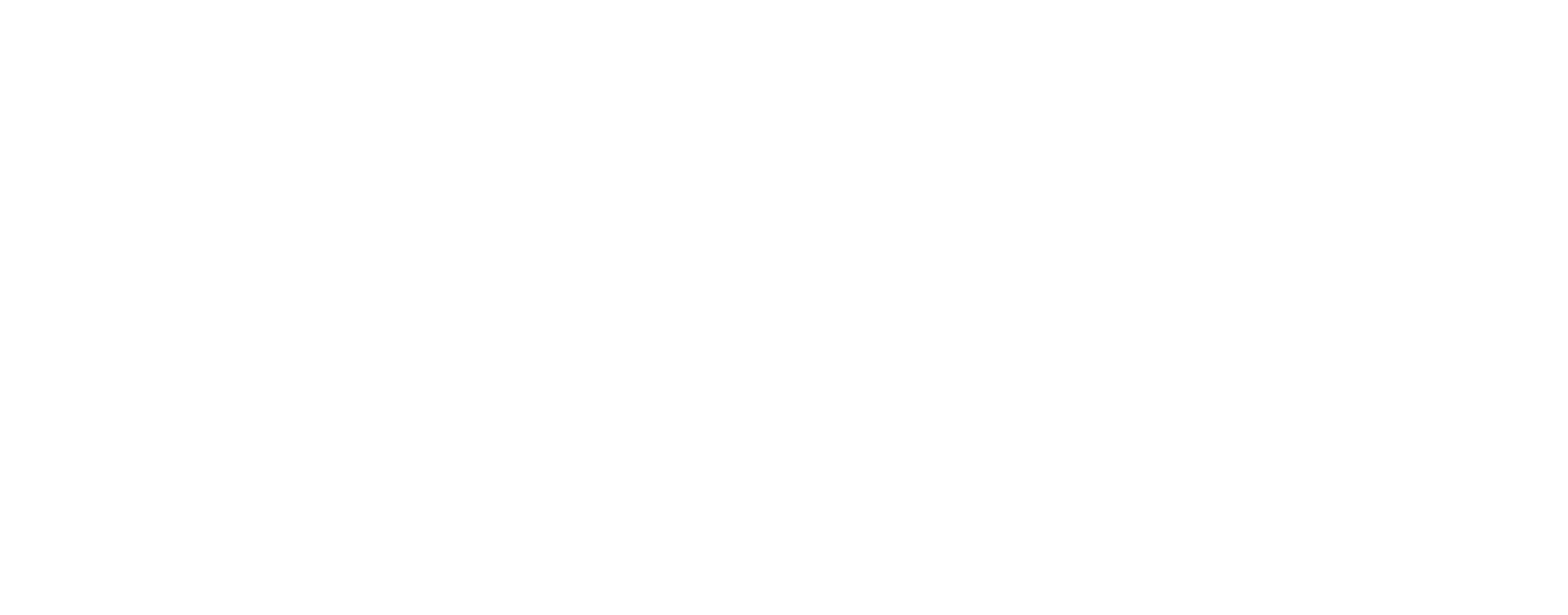 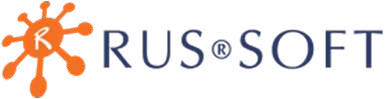 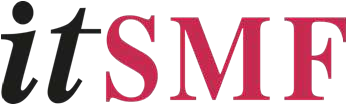 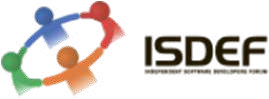 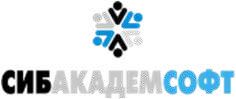 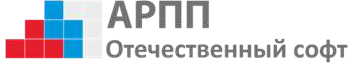 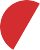 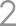 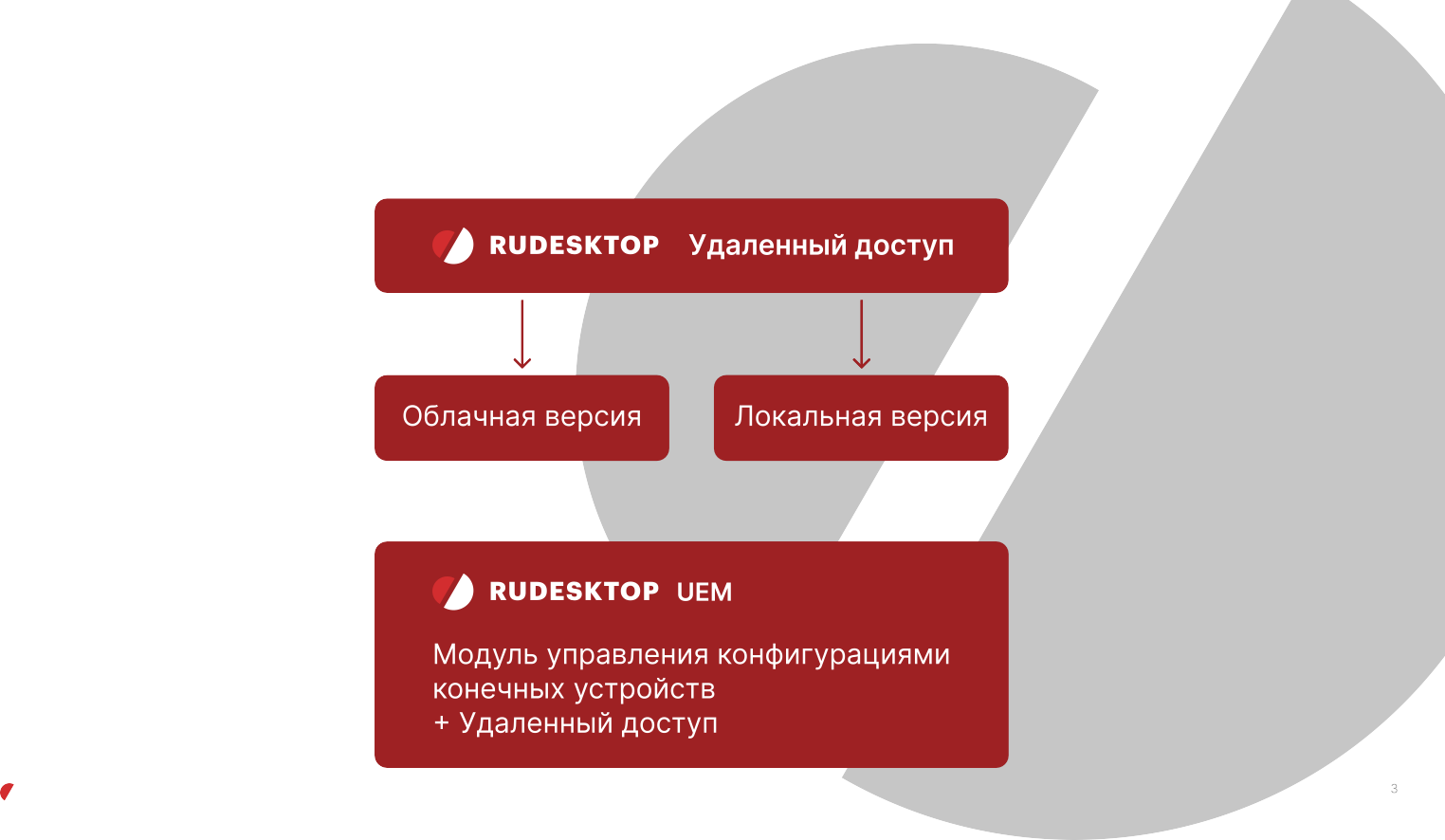 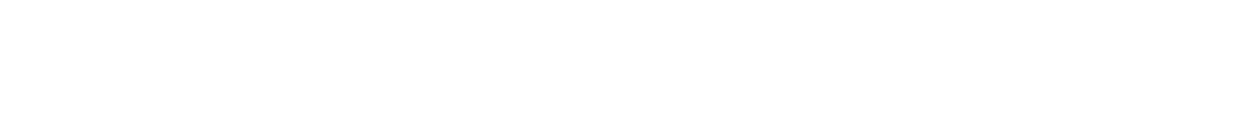 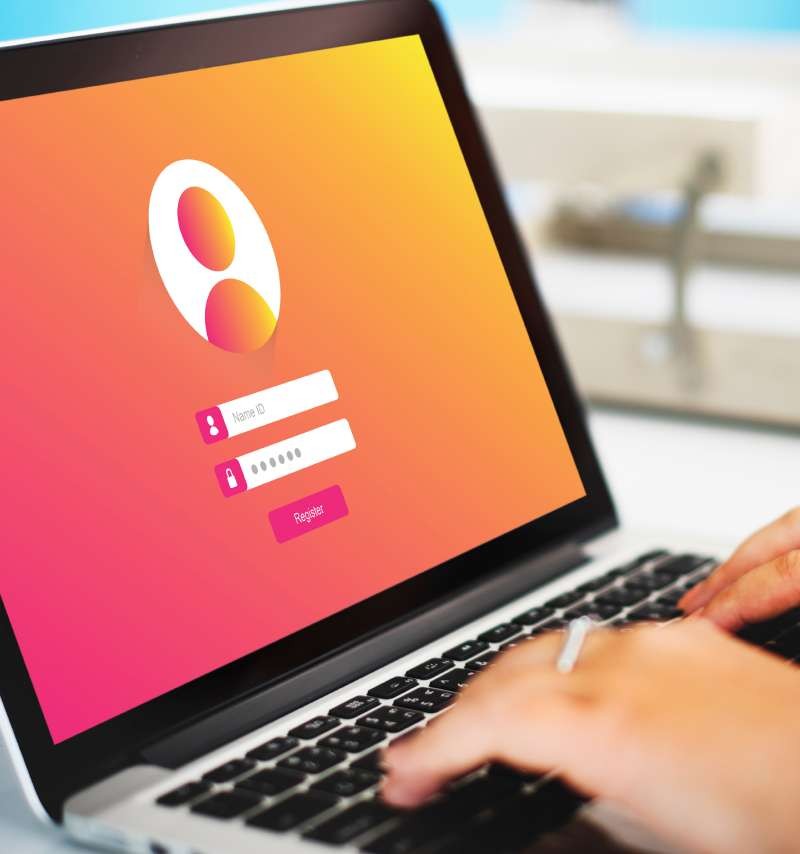 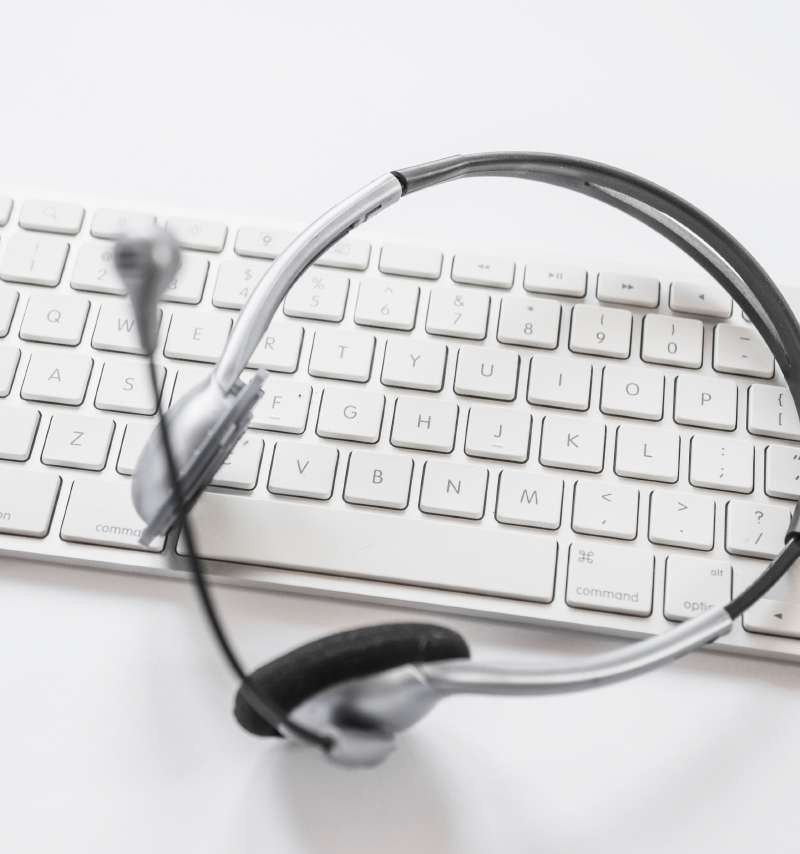 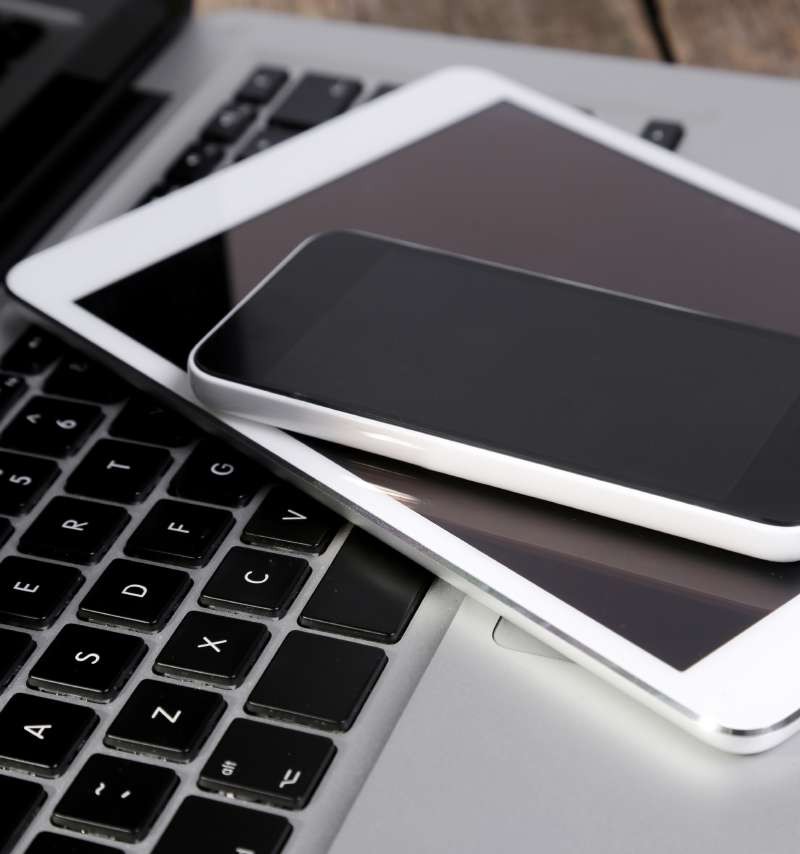 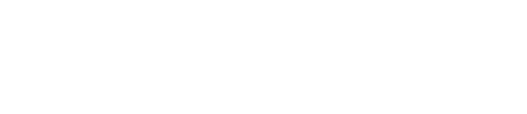 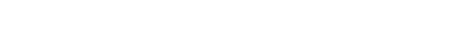 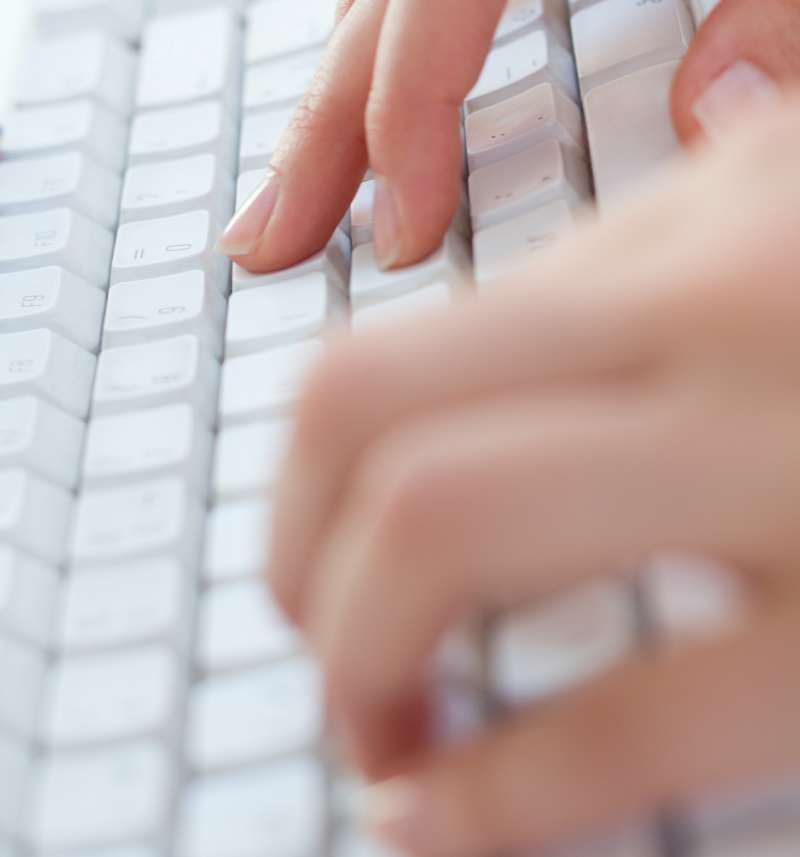 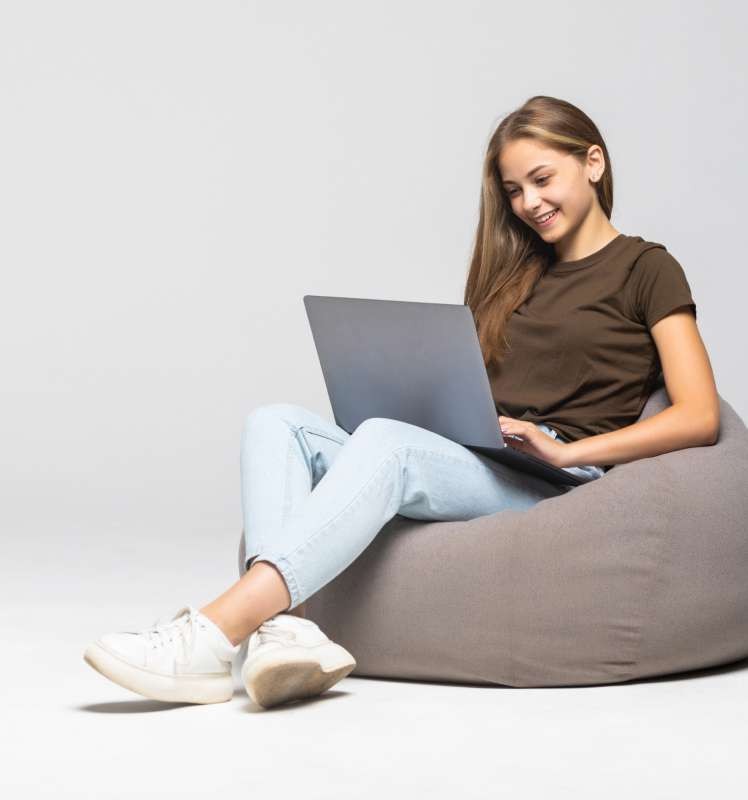 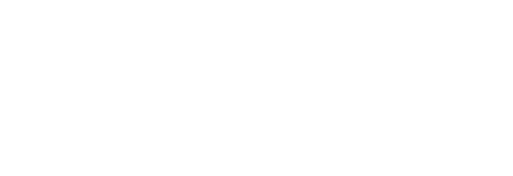 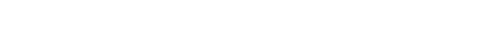 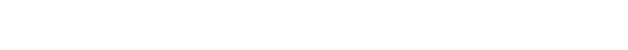 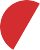 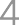 Операционные системы
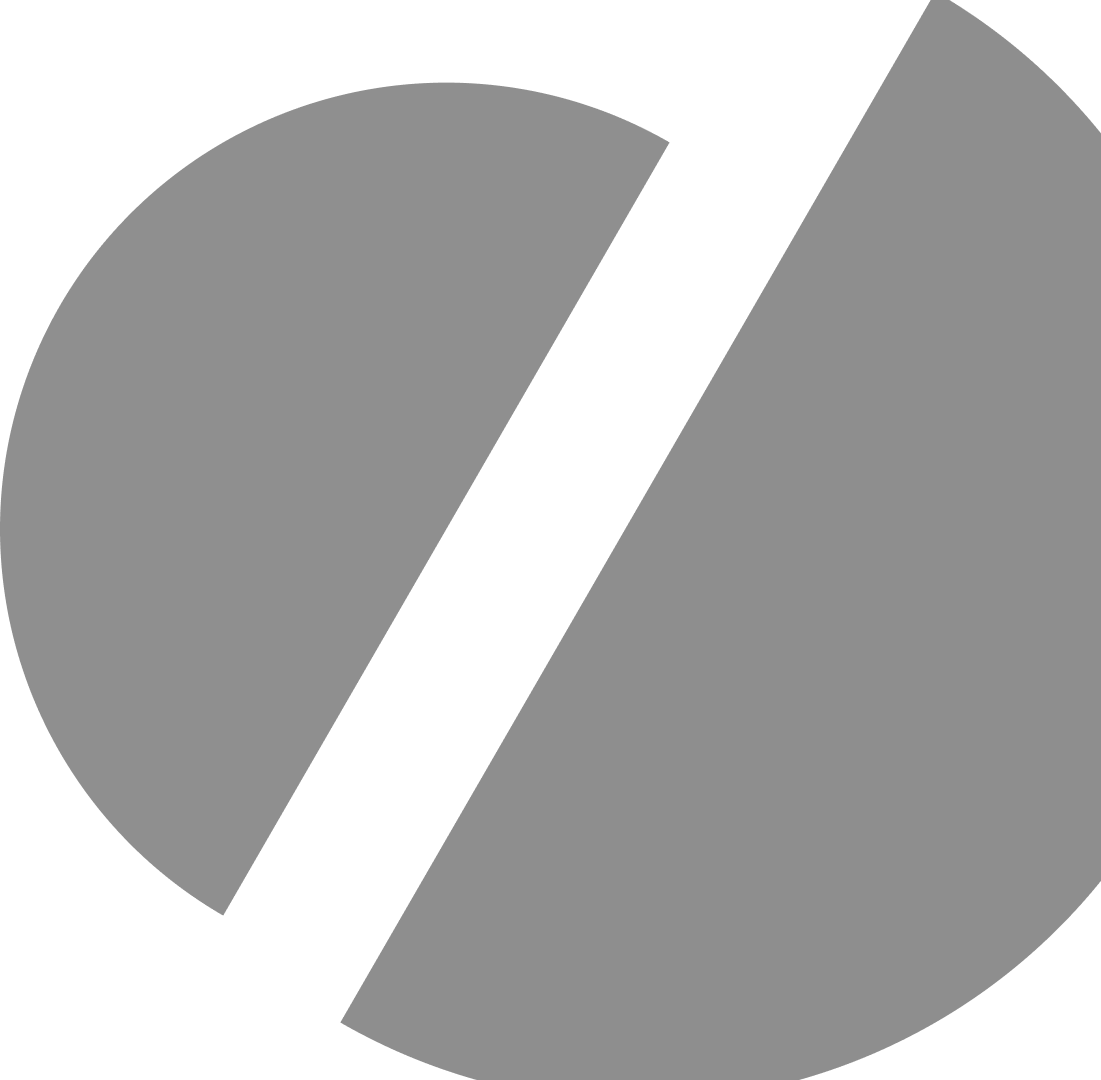 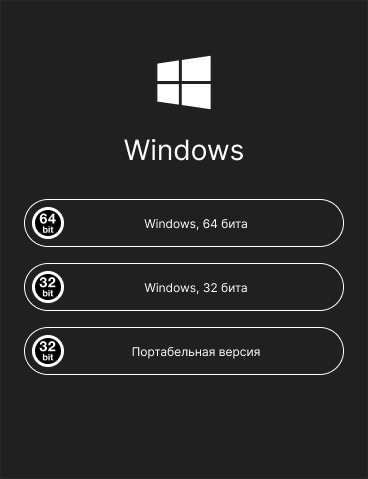 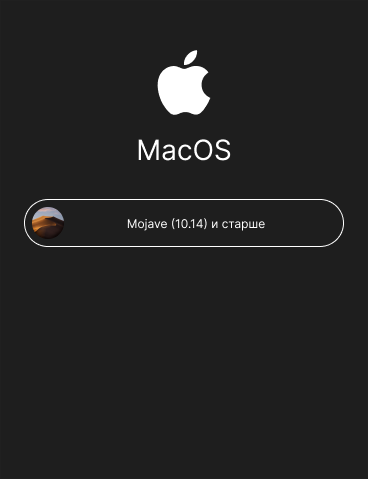 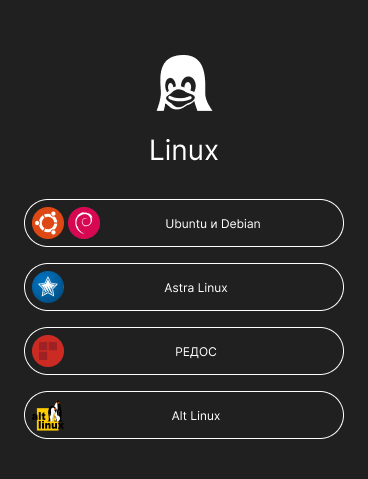 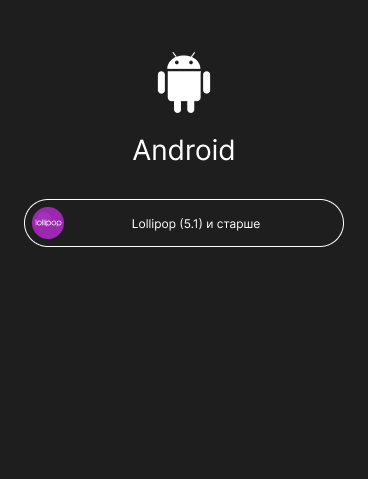 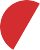 5
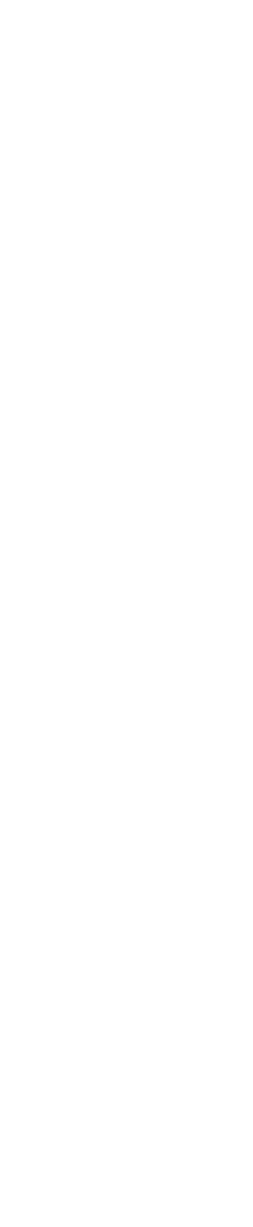 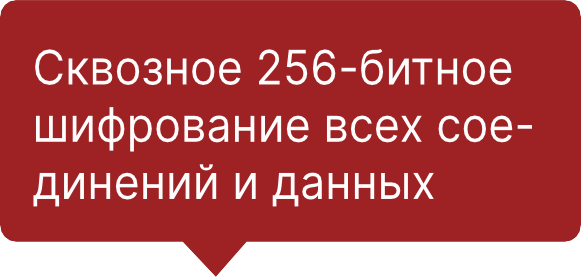 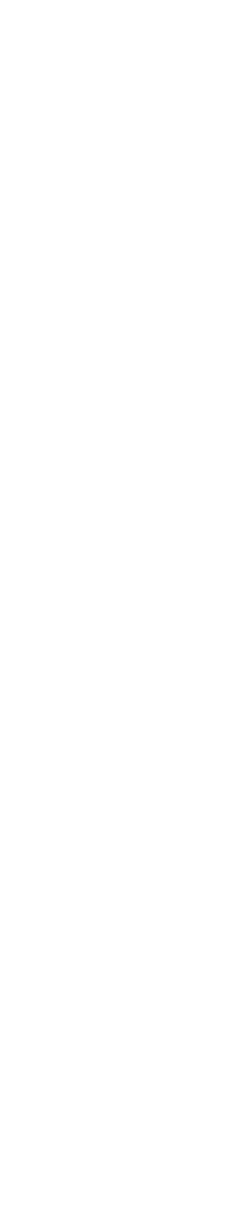 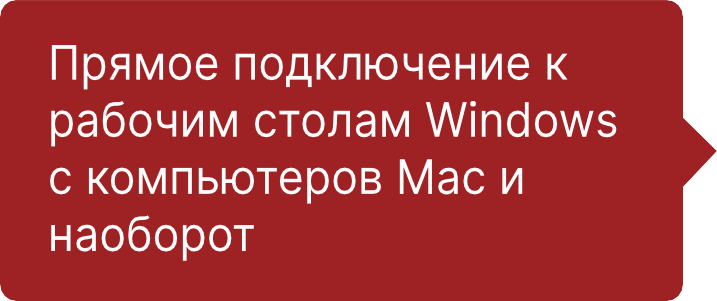 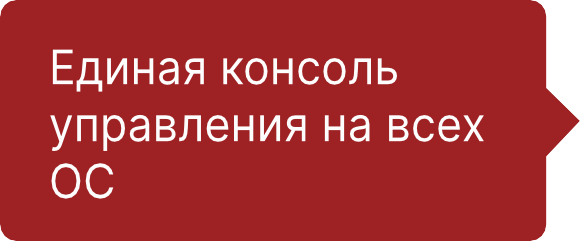 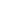 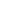 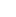 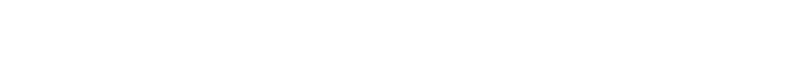 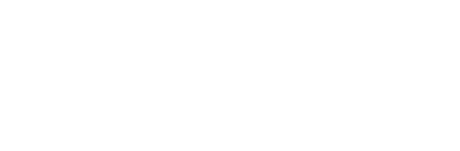 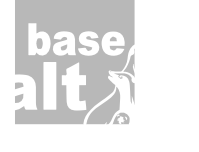 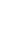 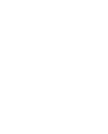 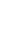 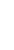 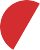 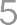